SG-5300 - Access to district SunGuide data from the Central Office
Mark Dunthorn
SunGuide Software Users Group
07/2/20
1
Central Office Data Requests
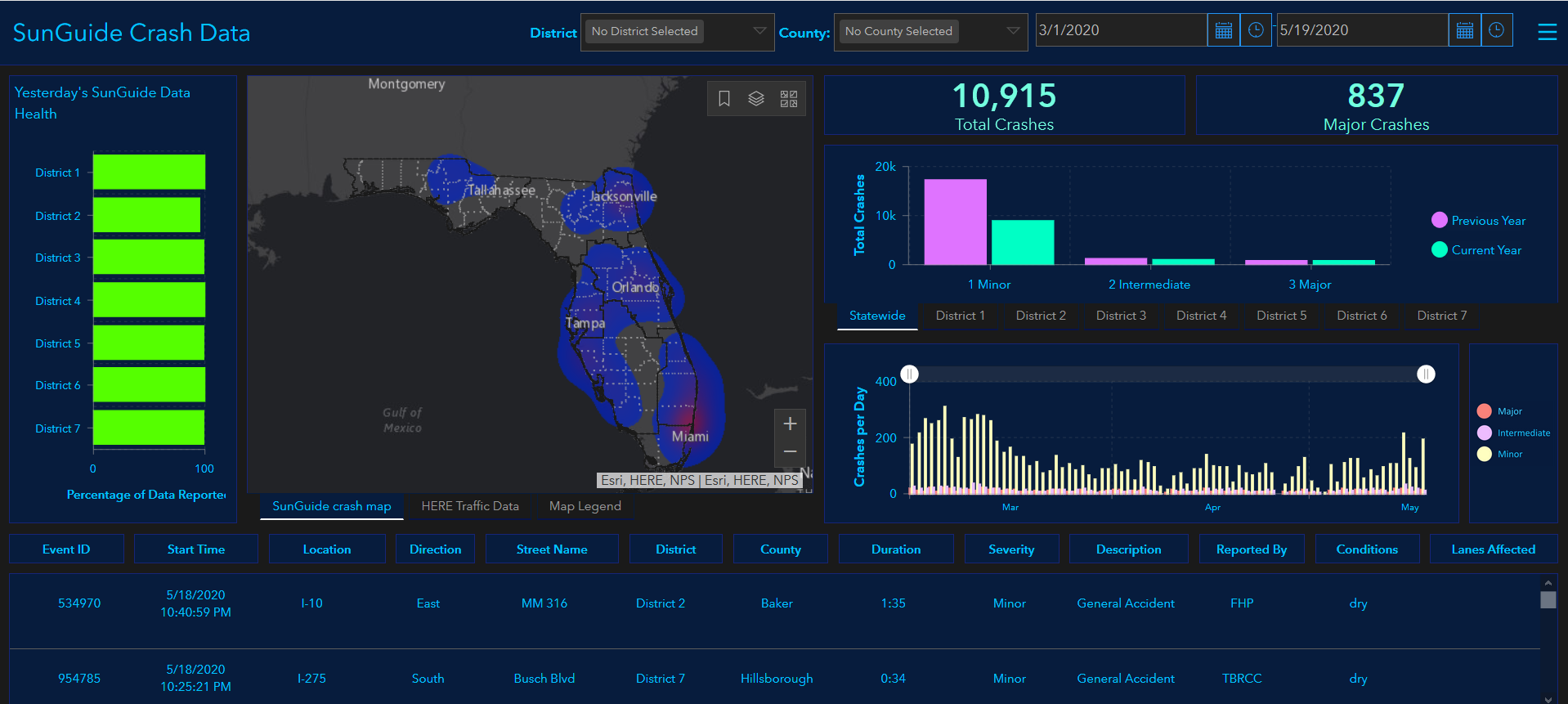 https://devgis.fdot.gov/arcgisportal/apps/MapSeries/index.html?appid=b58b0a3b7c454535ac95c2139fffc127
2
SunGuide Software Users Group
07/2/20
Central Office Needs
Access to current data 
At least daily

Full data set
Complete event record, including data needed to derive performance measures
3
SunGuide Software Users Group
07/2/20
District Needs
Self-service
No impact on operations
Reflect event audits
4
SunGuide Software Users Group
07/2/20
QUESTIONS?
SunGuide Software Users Group
07/2/20
5
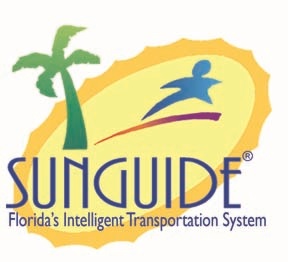 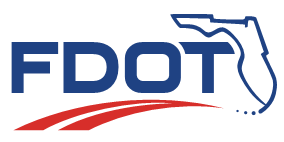 SG-5289 Proposed SunGuide Improvements
Renjan Joseph
6
Proposed Sunguide Improvements
Enhance Reporting Capabilities
Custom Dashboard Generation
Background
Requests from management after major happenings like pandemic conditions, natural disasters, civil unrests etc. 

The need for generating comparative plots with respect to volume, speed and incidents

Safety evaluations to identify segments of crash concentration
Enhancement to Volume Related Plots
Real-time volume plots by user definable stretch of a roadway

Historic volume plots with the flexibility to refine by:
a. User selectable roadwayb. User selectable date rangec. User selectable daysd. User selectable time range within 24 hours
Enhancement to Volume Related Plots
e. User selectable roadway extends by:
 Mile Marker/Mile Posts
County limits
City limits
RCI roadway ID
Single MVDS 
Selectable combination of MVDS etc.

f. Comparative volume plots for same user selectable day/date/time 	ranges and roadway extends.
Enhancement to Volume Related Plots
Sample Volume Comparison Plot
Enhancement to Speed Related Plots
Real-time speed plots for user definable stretch of a roadway by lanes and by all lanes.

Historic Speed plots with the flexibility to refine by:
    a. User selectable roadway    b. User selectable date range    c. User selectable days    d. User selectable time range within 24 hours                
    e. User definable percentile speeds
Enhancement to Speed Related Plots
f. User selectable roadway extends by:
 Mile Marker/Mile Posts
County limits
City limits
RCI roadway ID
Single MVDS 
Selectable combination of MVDS etc.
g. Comparative speed plots for same user selectable  	day/date/time 	ranges and roadway extends.
Enhancement to Speed Related Plots
Sample Real-Time Speed Plot
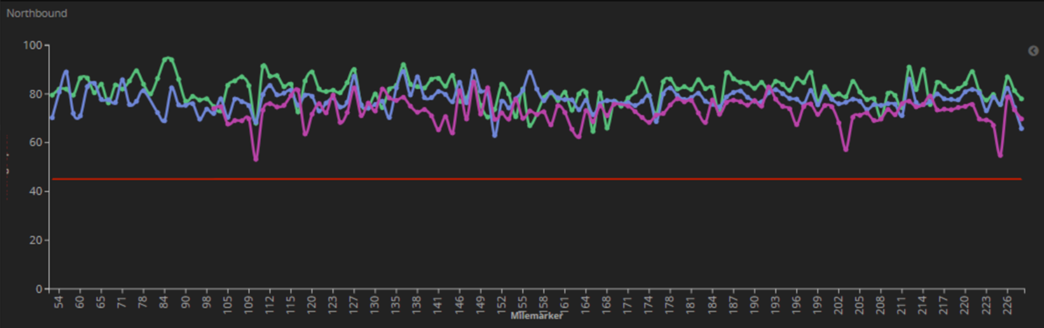 Enhancement to Speed Related Plots
Sample Speed Comparison Plot
Enhancement to Incident Related Plots
Incident plots by type, level, user definable combination and total for:
 
         a. User selectable roadway          b. User selectable date range          c. User selectable days          d. User selectable time range within 24 hours
Enhancement to Incident Related Plots
e. User selectable roadway extends by:
 Mile Marker/Mile Posts
County limits
City limits
RCI roadway ID
Single MVDS 
Selectable combination of MVDS etc.
g. Comparative incident plots for same user selectable  	day/date/time 	ranges and roadway extends.
Enhancement to Incident Related Plots
Rank 0.5 mile stretches of user selectable extends of a roadway based on incident by type, level, user definable combination and total for safety evaluation and project initiatives.

Heat maps based on the same criteria above.
Enhancement to Incident Related Plots
Sample Incident Comparison Plot
Enhancement to Incident Related Plots
Sample Incident Heatmap
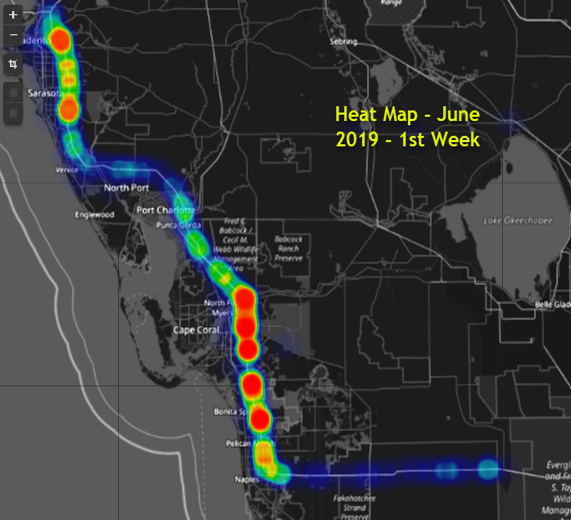 QUESTIONS?
21
SG-5293Add a CCTV Field to the Executive Notification Email
Dee McTague
SunGuide Software Users Group
07/2/20
22
Management Request
Original request was to add a link to CCTV feeds in DIVAS during major events requiring Executive Notifications
Operations does not have access to DIVAS so addition of the CCTV number used to manage event was proposed
Currently, supervisors are adding the number manually
Request is to add a field and automatically add the CCTV number based on information entered in the SunGuide event
23
SunGuide Software Users Group
07/2/20
QUESTIONS?
SunGuide Software Users Group
07/2/20
24
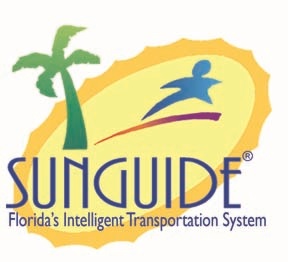 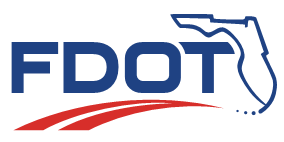 SG-5278 BOSBlank Out Signs Integration
John Hope
25
BOS
General purpose of BOS are to redirect traffic during planned or unplanned traffic events
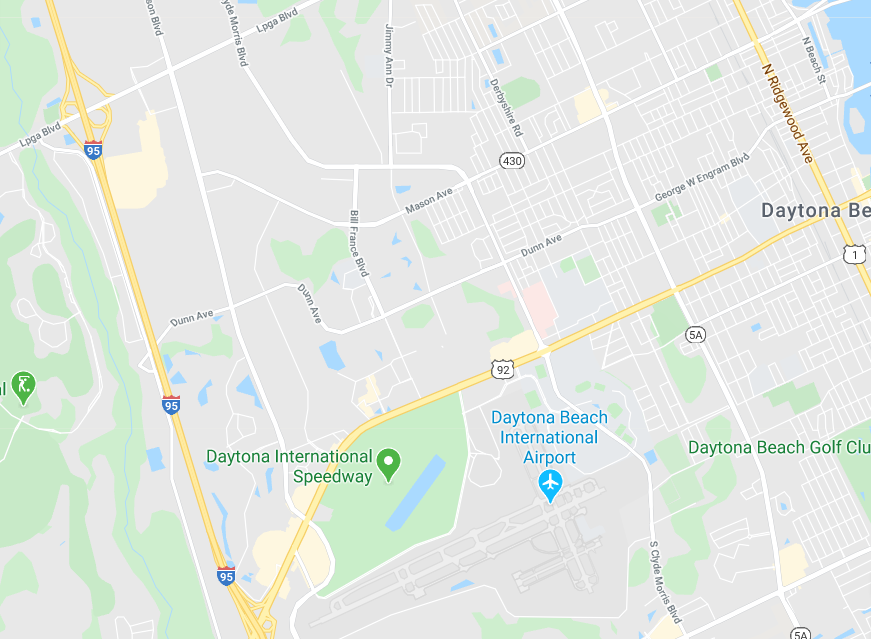 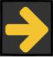 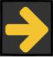 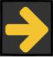 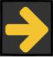 X
26
ITSIQA
Uses of BOS
Arterial route alternative routing
Coordinated activation of multiple BOS using SunGuide’s response plan functionality
Warnings to over-height vehicles approaching bridges
Automated activation to warn traveling public of potentially dangerous situations
Permit Application System (PAS) and FOX system can provide over-height vehicle information
Parking availability
Automatically/manually activate signs to direct incoming traffic to parking facilities
27
ITSIQA
Changes in SunGuide
Communication with BOS devices
Configuration of BOS plans, which may also use beacons
Integration of PAS/FOX systems for over-height vehicle data
Integration into EM’s Response Generation
Additional Conceptual information available in 
BOS Integration Document
28
QUESTIONS?

John Hope
John.Hope@aecom.com
29